Ambulance Safety For Children

A Perspective and a Goal


NASEMSO
Safe Transport of Children Committee 
Washington, DC
April 6, 2016

Marilyn J. Bull, MD, FAAP

Morris Green Professor of Pediatrics
Riley Hospital for Children at Indiana University Health
Indiana University School of Medicine
Automotive Safety Program
Section of Developmental Pediatrics
Indianapolis, IN
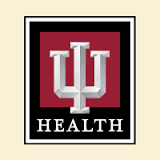 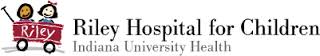 4/8/2016
Child Occupant Protection
Great Measures of Success
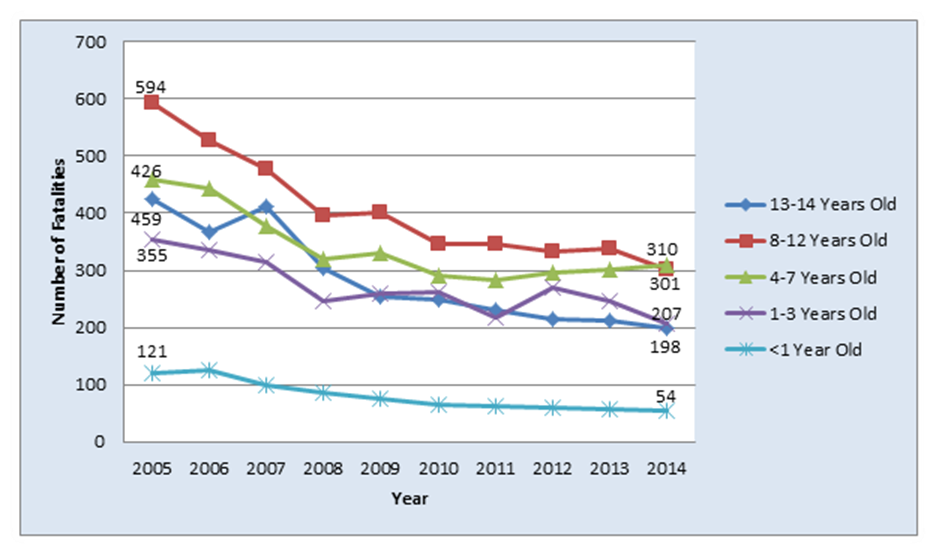 Persistent Gaps in Child Occupant Protection
Child Passengers on Airplanes


School Bus Transportation


Safe Transportation for Children with Special Needs


Occupant Protection for Ambulance Passengers
Occupant Protection for Ambulance Passengers
Front occupant protection

Rear compartment attendant protection

Rear compartment patient protection

Special considerations for child occupants
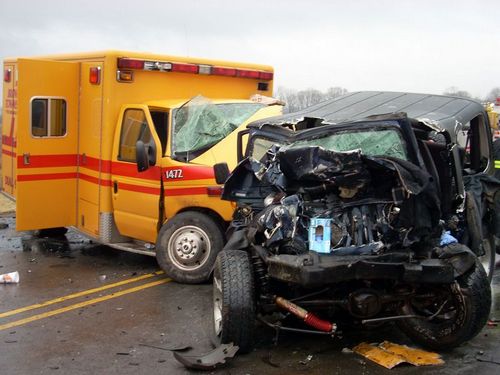 Incubator Video
AAAM, 1998
6 YO w/Cot Restraints
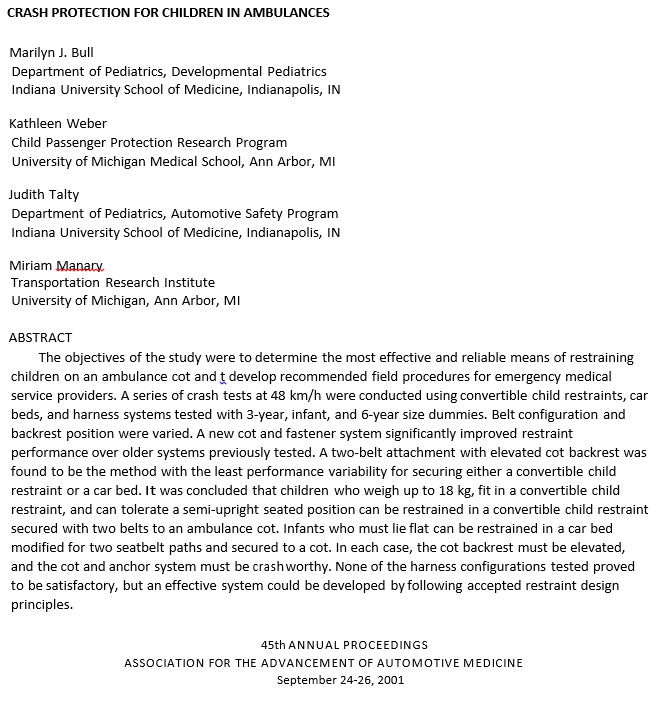 Convertible CSS: Cot Belt Through RF & FF Belt Path
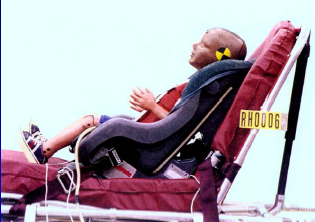 Crash Test Video:Convertible
Acceleration and maximum back-angel results for 3-year dummies in convertible child restraints secured facing rearward with two belts on an ambulance cot, with FMVSS 213 criteria
AAAM, 2001
Dream Ride Car Bed
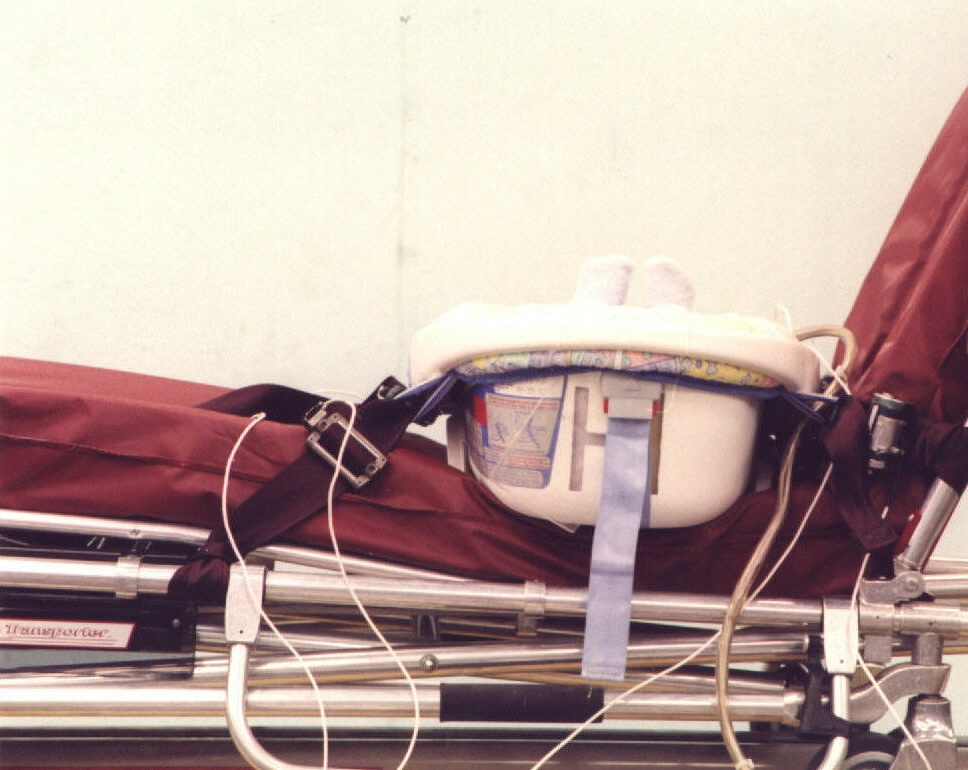 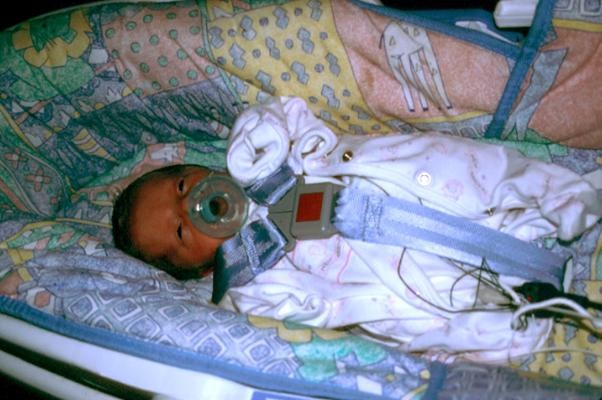 Crash Test Video: Car Bed
Acceleration results for 6-month dummies in car beds secured laterally with two belts on an ambulance cot, with Melvin [1995] criteria.
AAAM, 2001
6 months 
 61 cm.
 7.3 kg.
6 months
 61 cm.
 7.3 kg.
2 years
 90 cm.
 13.8 kg.
2 ½ years
 98 cm.
 15.5 kg.
5 years 
 96.6 cm.
 16 kg.
7 years
 115.5 cm.
 23.4 kg.
10 years
 134.6 cm.
 32 kg.
This seat will be rear facing in the vehicle.  In this picture, the seat is not tight enough.
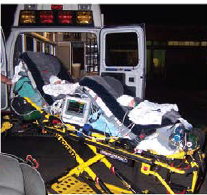 http://search.usa.gov/search?utf8=%E2%9C%93&affiliate=dot-nhtsa&query=ems+ambulance+working+group
Five Situations were Identified as Most Frequently Faced by EMS Providers & Interfacility Transport Teams
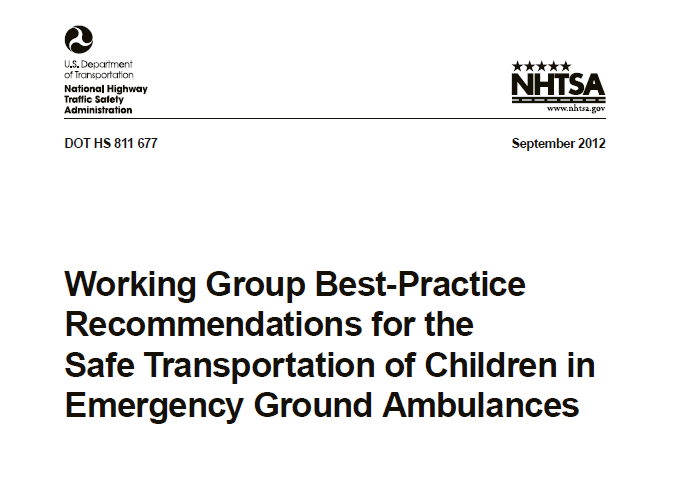 Recommendations: 
For a child who is uninjured/not ill
For a child who is ill and/or injured and whose condition does not require continuous and/or intensive medical monitoring and/or interventions
For a child whose condition requires continuous and/or intensive medical monitoring and/or interventions
For a child whose condition requires spinal immobilization and/or lying flat
For a child or children who require transport as part of a multiple patient transport (newborn with mother, multiple children, etc.)
[Speaker Notes: Straight from the Recommendations – Note Idaho has created a brochure that includes these five situations in one page handout! 
See slide at the end]
EMS Training
Improving Occupant Protectionfor Non-Critical Pediatric Patientsin Ambulances: A Training Curriculumfor EMS Personnel
NHTSA, NCS, Riley Hospital
EMSImproving Occupant Protection for Non-critical Patients in Ambulances
Module to train EMS providers on child restraints for ambulance use
Instructed by CPST with EMS certification
Length-4 hours
Available at www.preventinjury.org or 1 800 KID N Car
Safe Guard Transport by IMMI
Cot-mounted restraint for patients over 1 year of age from 22 to 100 lbs
Color-coded installation systemfor ease of use
Restraint weighs 22 pounds
5-point harness system with one-handed adjustment for harness height and tightness
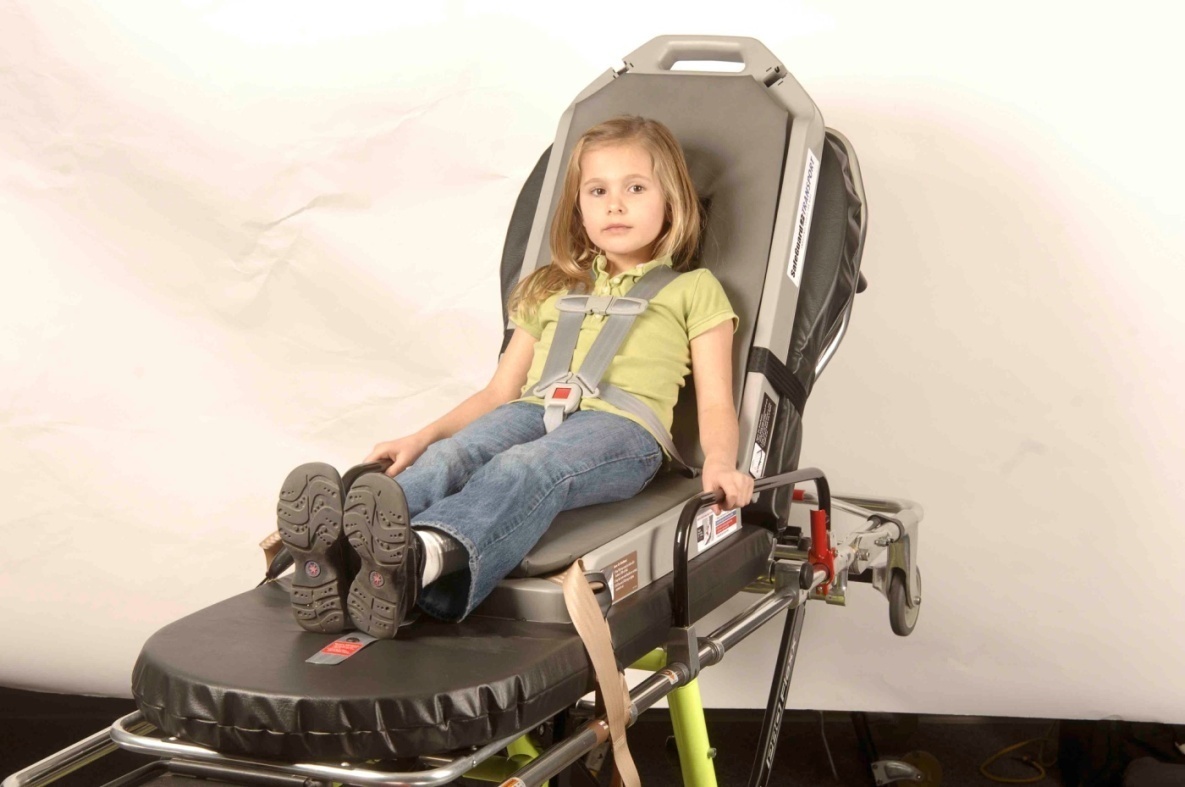 [Speaker Notes: SafeGuard collaborated with Riley Hospital to develop a new pediatric transport solution which incorporates all of these design recommendations.
The new solution is the first cot-mounted restraint designed to transport pediatric patients of a wide range of sizes from 22 to 100 pounds.]
Safe Guard Transport by IMMI
Children 22-40 pounds can use with cot back angle at 70 and 45 degrees
Children 40-100 pounds can usewith cot back angle at 70 degrees and completely flat 
Not intended for use with potential spinal cord injuries
Crash test footage available on website  www.IMMInet.com 317-896-9531
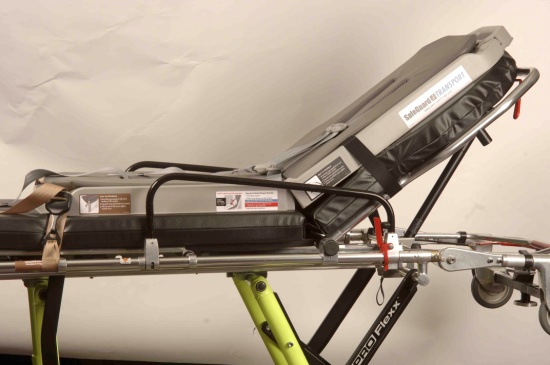 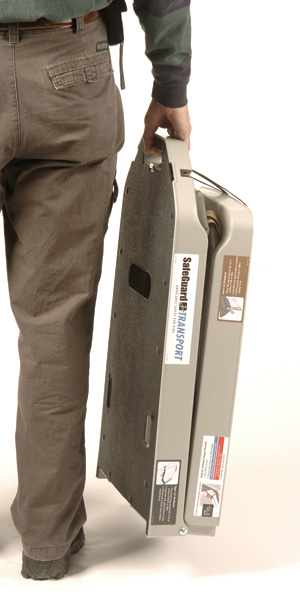 [Speaker Notes: First, let’s get a basic understanding how the restraint works:
Color-coded webbing attaches the restraint to the cot
A complete 5-point harness with automatic height adjustment secures the child
And, a wipe-clean foam pad & replaceable webbing facilitate care & cleaning
It is important to note this restraint is NOT intended for use with potential spinal cord injuries.
Next, a brief video will demonstrate installation and use of the restraint.
       [Video will play AUTOMATICALLY – no need to click]]
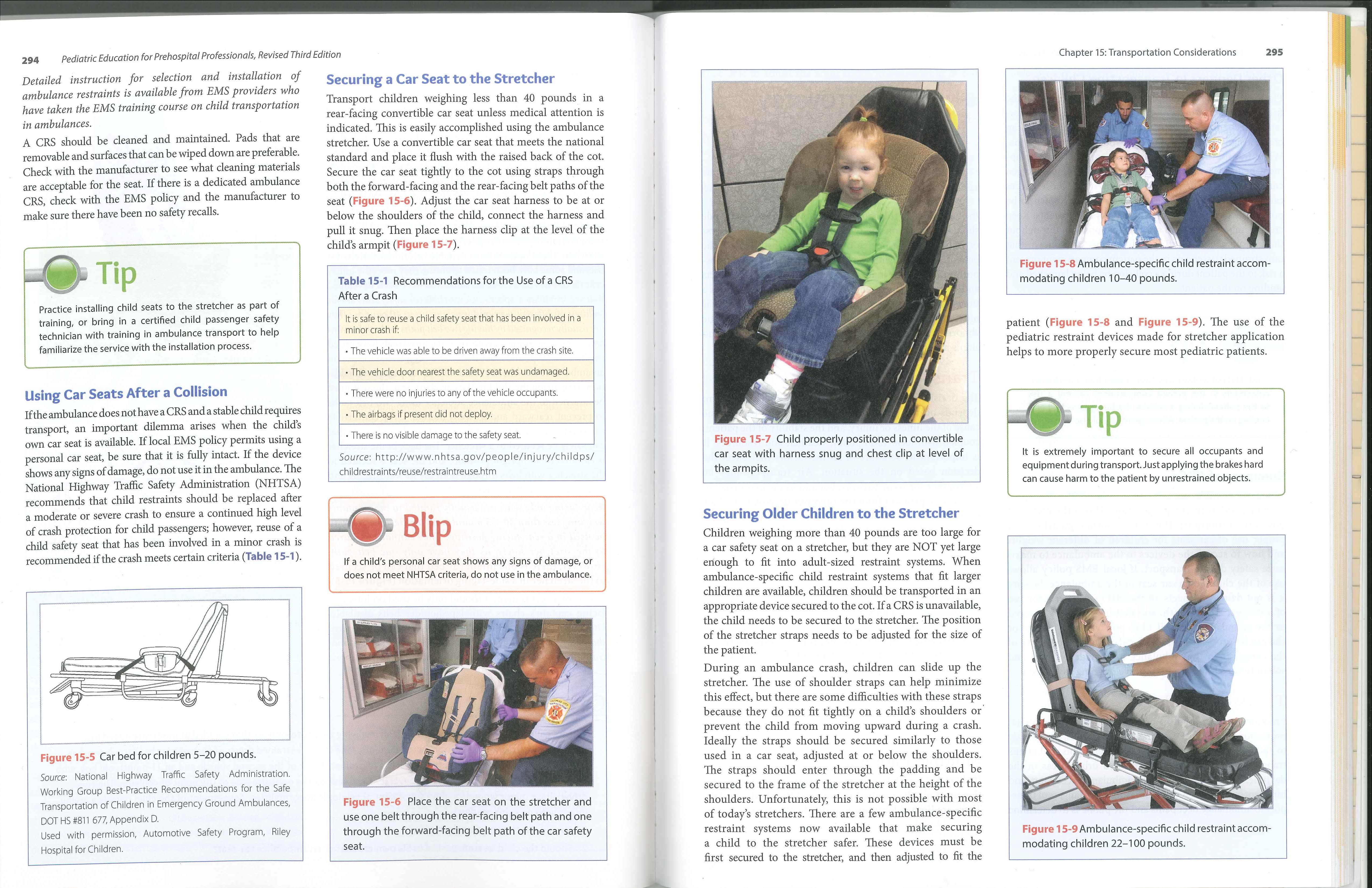 Ambulance-specific child restraint accommodating children 10-40 pounds
AAP PEPP, 2016
Pedi-Mate by Ferno
For infants and toddlers 10-40 pounds
For use on specific Ferno ambulance cots
3 straps attach to cot
5-point harness system
Made of lightweight vinyl, rolls up for storage
Contact manufacturer for crash test information 		       1-877-733-0911
                           www.ferno.com
EP-96 The Rescu-Air: Air Filled Child Transport Seat
For children 20-40 pounds and less than 40” tall
Stores in 21” x 14” x 6” padded carrying case
 Weighs 12 pounds
Must purchase “cot harness system” separately to use on ambulance cot
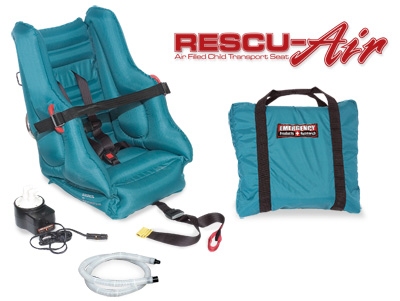 [Speaker Notes: Instructions for the “cot harness system” may not be included with straps.]
EP-96 The Rescu-Air: Air Filled Child Transport Seat
Five-point restraint system with pelvic adjustment
2-level adjustable shoulder harness
Inflates/deflates with included 12v DC pump in 60 seconds
Cot installation system sold separately
According to manufacturer meets FMVSS213
Contact manufacturer for crash test information
1-800-322-5725
www.epandr.com
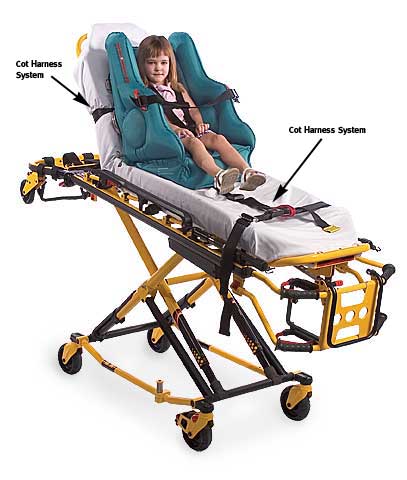 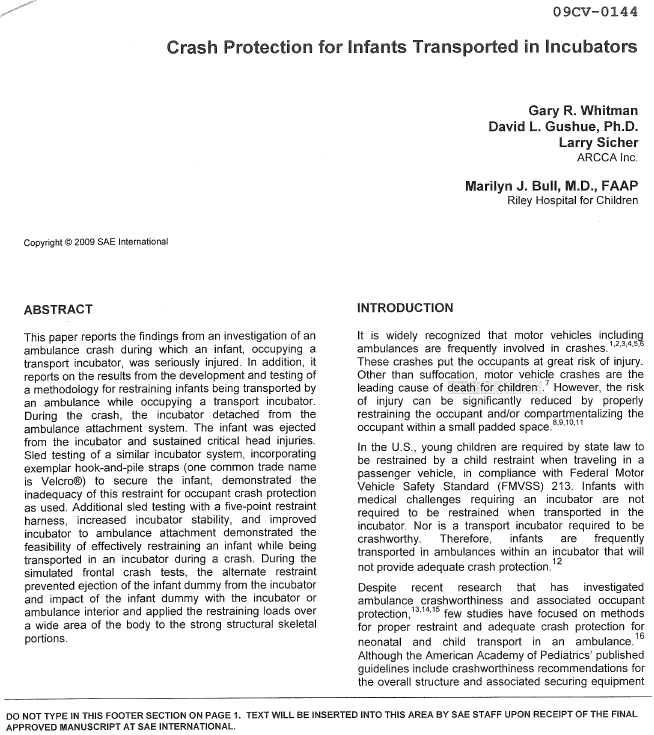 Simulated Crash Tests of Alternative 5-point Restraint (Infant’s head toward front)
FMVSS 213 crash 
   pulse: 48 kph (30 mph) 
   24 G


  Civil Aerospace Medical 
    Institute (CAMI) 
    newborn infant dummy 
    (3.38 kg, 52 cm)
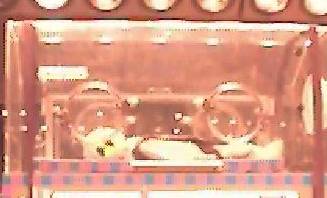 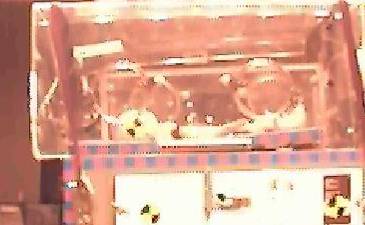 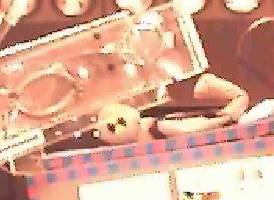 SAE  2009-01-2832
Kangoofix System
“Certified CEN 1789, 2007-a2010 compliant”
Ferno Norden
Istanbul, Turkey
Embrace for Neonates
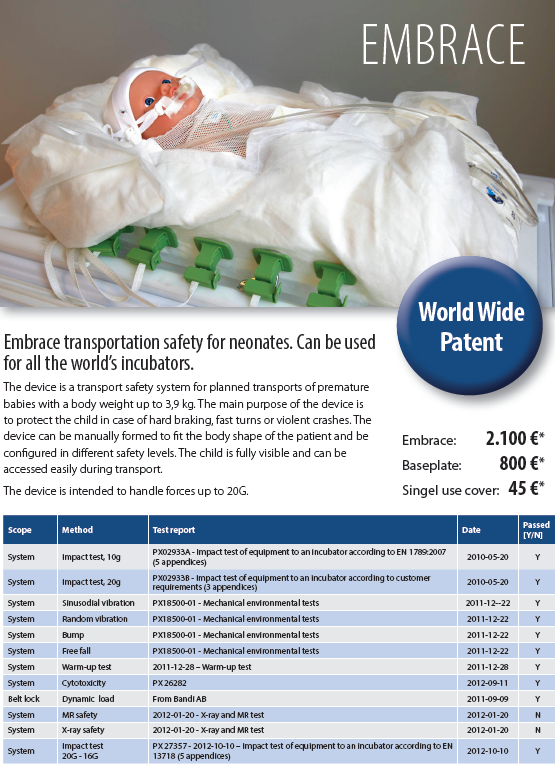 Proposed Goals Safe Transport of Children Committee(NASEMSO)
To recommend the criteria or specifications for proper restraint of children in ambulances.  Such criteria will be evidence-based and will consider safety of both patients and providers.

To have the recommended criteria adopted by one or more accredited standard setting organizations.

To develop a strategy and resources for educating EMS providers on safely transporting children in ground ambulances based on the recommended criteria or standards.
Kangoofix In Use Video
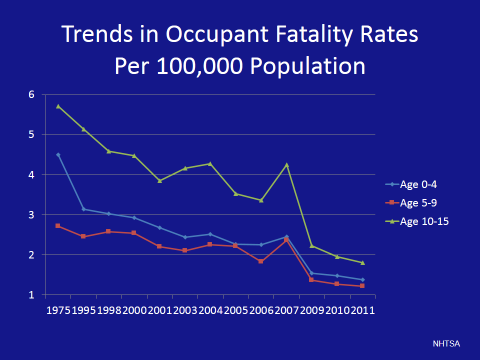 Combined, side impact injuries occurred in 14.6/1000 children and 26.8% of crashes. According to PCPS: Children in belt positioning boosters were at a 58% reduction in risk of injury than those in seat belts in side impact crashes. 
Partners for Child Passenger Safety • www.chop.edu/service/car-seat-safety-for-kids/index.html
Annual Proceedings of the Association for the Advancement of Automotive Medicine, 2005.